Getting Ready for Chemistry A level
This pack contains a programme of activities and resources to prepare you to start an A level in Chemistry in September. It is aimed to be used after you complete your GCSE, throughout the remainder of the summer term and over the Summer Holidays to ensure you are ready to start your course in September.
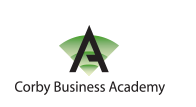 Chemistry Summer Reading/Watching
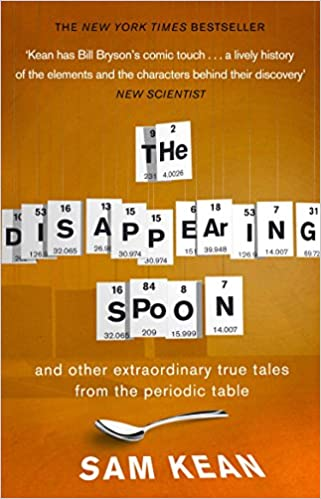 Research Activities
Use your online searching abilities to see if you can find out as much about the topic as you can. Remember it you are a prospective A level chemist, you should aim to push your knowledge. 

You can make a 1-page summary for each one you research using Cornell notes: 
http://coe.jmu.edu/learningtoolbox/cornellnotes.html 

Task 1: The chemistry of fireworks 
What are the component parts of fireworks?  What chemical compounds cause fireworks to explode?  What chemical compounds are responsible for the colour of fireworks? 
 
Task 2: Why is copper sulfate blue? 
Copper compounds like many of the transition metal compounds have got vivid and distinctive colours – but why? 
 
Task 3: Aspirin 
What was the history of the discovery of aspirin, how do we manufacture aspirin in a modern chemical process? 
 
Task 4: The hole in the ozone layer 
Why did we get a hole in the ozone layer? What chemicals were responsible for it? Why were we producing so many of these chemicals? What is the chemistry behind the ozone destruction? 
 
Task 5: ITO and the future of touch screen devices 
ITO – indium tin oxide is the main component of touch screen in phones and tablets. The element indium is a rare element and we are rapidly running out of it. Chemists are desperately trying to find a more readily available replacement for it. What advances have chemists made in finding a replacement for it?
Knowledge you need for A level chemistry
Balancing equations
Balancing chemical equations is the stepping-stone to using equations to calculate masses in chemistry.  
Websites to help
http://bit.ly/pixlchem7 
http://www.chemteam.info/Equations/Balance-Equation.html 

Balance the following equations:
a.  H2 +  02à   H20       
b.  S8+   02à   S03 
c.  HgO à   Hg+  02 
d.  Zn+  HClà     ZnCl2+  H2 
e.  Na+  H20 à     NaOH +  H2 
f.  C10H16+  CI2 à     C +  HCl 
g.  Fe+  02à     Fe203 
h.  C6H1206+  02à     C02+  H20 
i.  Fe203 +  H2 à     Fe +  H20 
j.    Al +   FeO   à   Al2O3  +   Fe
Knowledge you need for A level chemistry
The Mole ( Information)
https://secondaryscience4all.files.wordpress.com/2014/08/filestore_aqa_org_uk_subjects_aqa-2420-w-trb-ptds_pdf.png 
Now that we have our chemical equations balanced, we need to be able to use them in order to work out masses of chemicals we need or we can produce. 

The mole is the chemists equivalent of a dozen, atoms are so small that we cannot count them out individually, we weigh out chemicals. 

For example: magnesium + sulfur à magnesium sulfide 
        Mg         +     S     à           MgS 

We can see that one atom of magnesium will react with one atom of sulfur, if we had to weigh out the atoms we need to know how heavy each atom is. 
From the periodic table: Mg = 24.3 and S = 32.1 
If I weigh out exactly 24.3g of magnesium this will be 1 mole of magnesium, if we counted how many atoms were present in this mass it would be a huge number (6.02 x 1023!!!!), if I weigh out 32.1g of sulfur then I would have 1 mole of sulfur atoms. 
So 24.3g of Mg will react precisely with 32.1g of sulfur, and will make 56.4g of magnesium sulfide.
Knowledge you need for A level chemistry
The Mole ( questions to answer)

How many moles of phosphorus pentoxide (P4O10) are in 85.2g? 
How many moles of potassium in 73.56g of potassium chlorate (V) (KClO3)? 
How many moles of water are in 249.6g of hydrated copper sulfate(VI) (CuSO4.5H2O)? For this one, you need to be aware the dot followed by 5H2O means that the molecule comes with 5 water molecules so these have to be counted in as part of the molecules mass. 
What is the mass of 0.125 moles of tin sulfate (SnSO4)? 
If I have 2.4g of magnesium, how many g of oxygen(O2) will I need to react completely with the magnesium?  2Mg +O2 à MgO 

Websites to help:
http://bit.ly/pixlchem9 
http://www.chemteam.info/Mole/Mole.html
Knowledge you need for A level chemistry
Solutions and concentrations
In chemistry a lot of the reactions we carry out involve mixing solutions rather than solids, gases or liquid.  You will have used bottles of acids in science that have labels saying 1M copper sulfate.  Tis is where 1 mole of copper sulfate has been dissolved in 1 dm3 of water.  ( 1 dm3 = 1000cm3)
questions to answer
What is the concentration (in mol dm-3) of 9.53g of magnesium chloride (MgCl2) dissolved in 100cm3 of water? 
What is the concentration (in mol dm-3) of 13.248g of lead nitrate (Pb(NO3)2) dissolved in 2dm3 of water? 
If I add 100cm3 of 1.00 mol dm3 HCl to 1.9dm3 of water, what is the molarity of the new solution? 
What mass of silver is present in 100cm3 of 1moldm-3 silver nitrate (AgNO3)? 
The Dead Sea, between Jordan and Israel, contains 0.0526 moldm-3 of Bromide ions (Br -), what mass of bromine is in 1dm3 of Dead Sea water?
Knowledge you need for A level chemistry
Calculating percentage yield
Chemists often find that an experiment makes a smaller amount of product than expected. They can predict the amount of product made in a reaction by calculating the percentage yield.
The percentage yield links the actual amount of product made, in moles, and the theoretical yield, in moles:
	percentage yield 
Look at this worked example. A student added ethanol to propanoic acid to make the ester, ethyl propanoate, and water.
C2H5OH + C2H5COOH → C2H5COOC2H5 + H2O
The experiment has a theoretical yield of 5.00 g.
The actual yield is 4.50 g.
Practice questions
Calculate the percentage yield of a reaction with a theoretical yield of 4.75 moles of product and an actual yield of 3.19 moles of product. Give your answer to 3 significant figures.
Calculate the percentage yield of a reaction with a theoretical yield of 12.00 moles of product and an actual yield of 6.25 moles of product. Give your answer to 3 significant figures.
Key terminology that you need for the A level Practical work